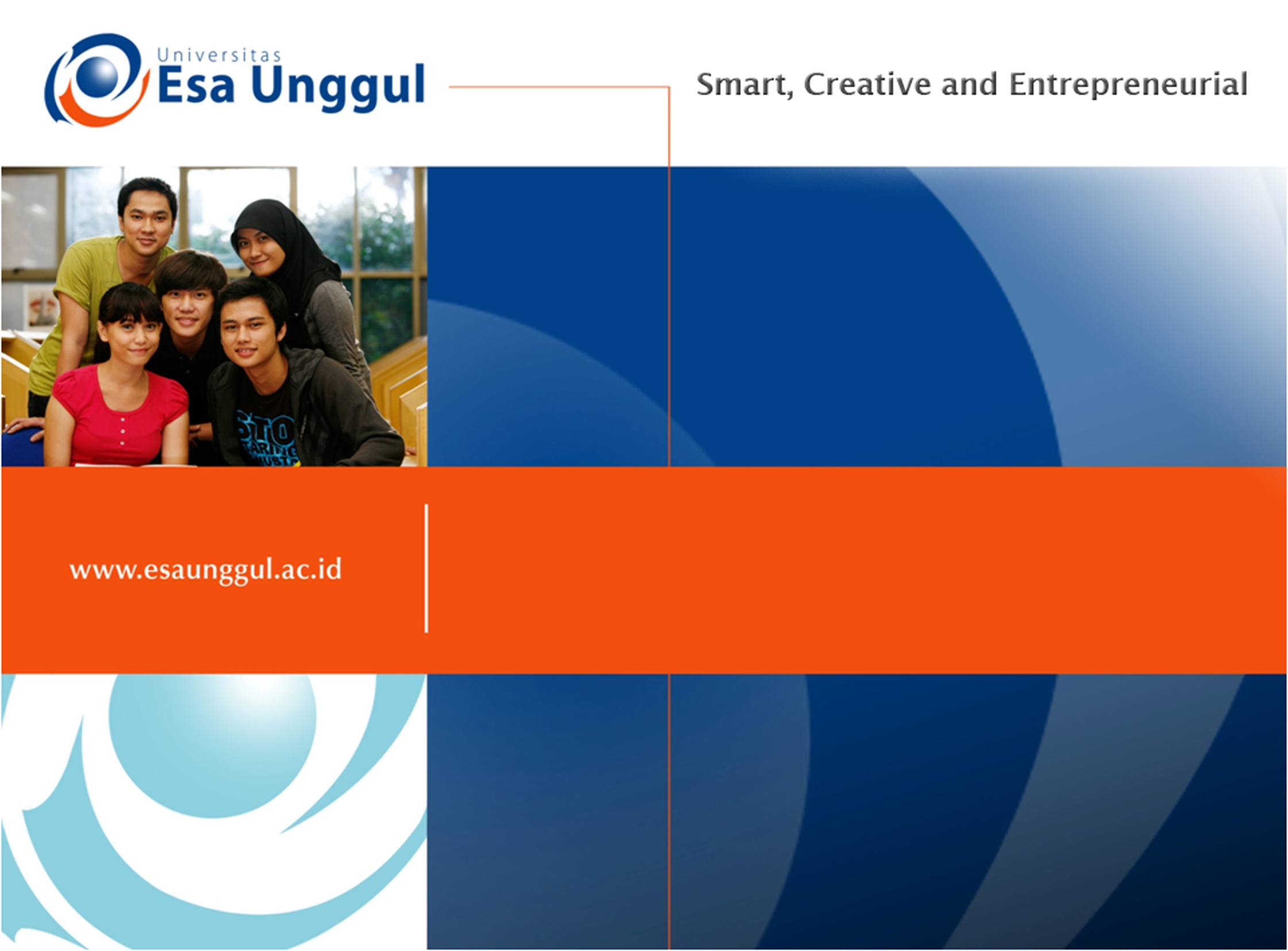 ADVANCED READING
SESSION 1
DR. FEBRIYANTINA ISTIARA, M.PD
PENDIDIKAN BAHASA INGGRIS, FKIP
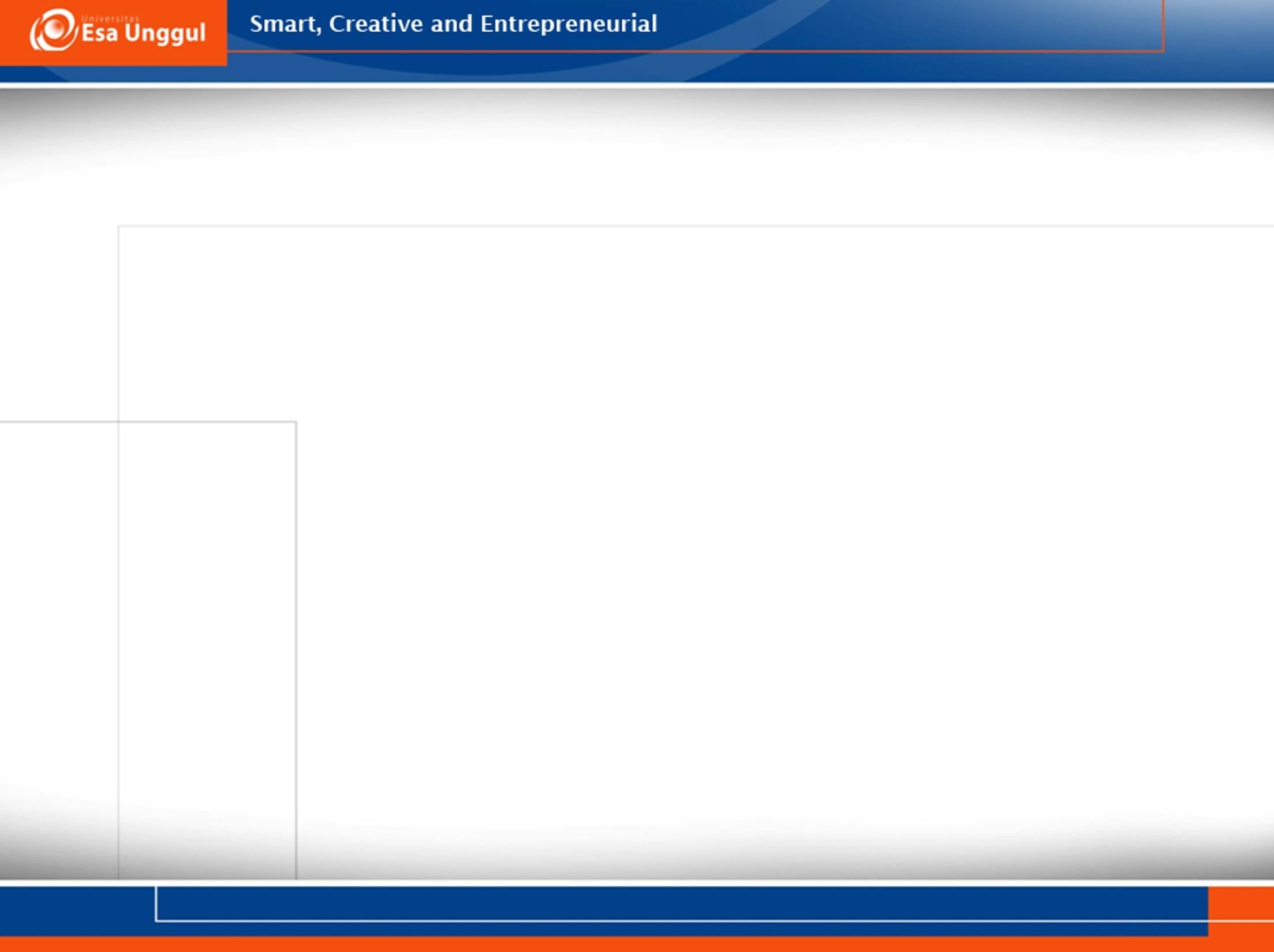 VISI DAN MISI UNIVERSITAS ESA UNGGUL
VISI FKIP
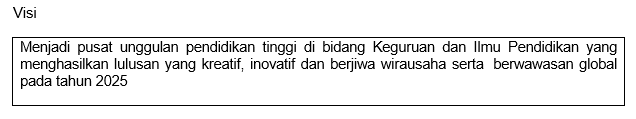 MISI FKIP
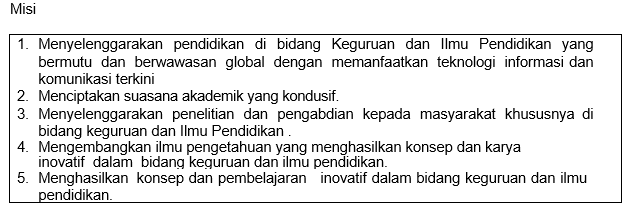 TUJUAN FKIP
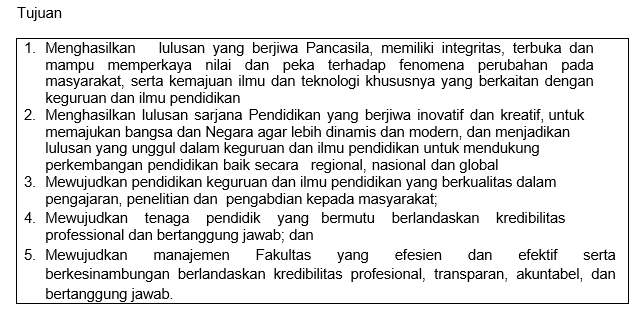 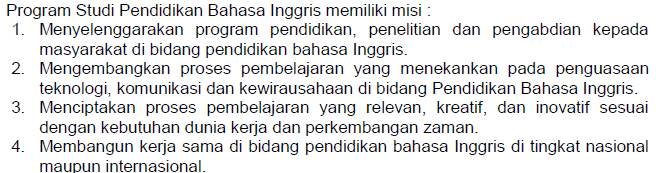 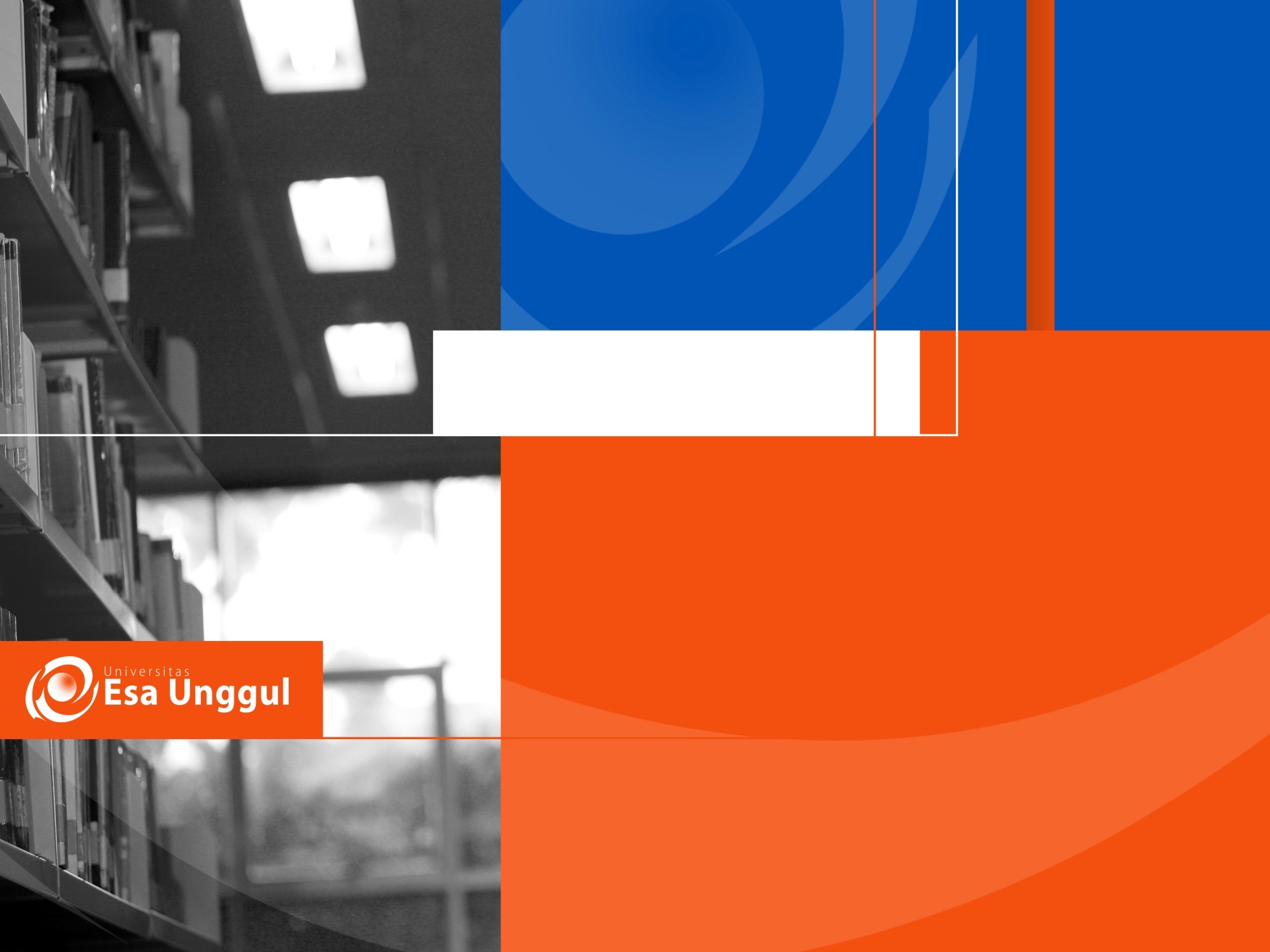 Sessions before mideterm test
01. Introduction to course
02. Vocabulary and word attack  Part 1
03. Vocabulary and word attack Part 2
04. Vocabulary and word attack Part 3
05. Main Idea and Diction
06. Detail an Inference
07. Review
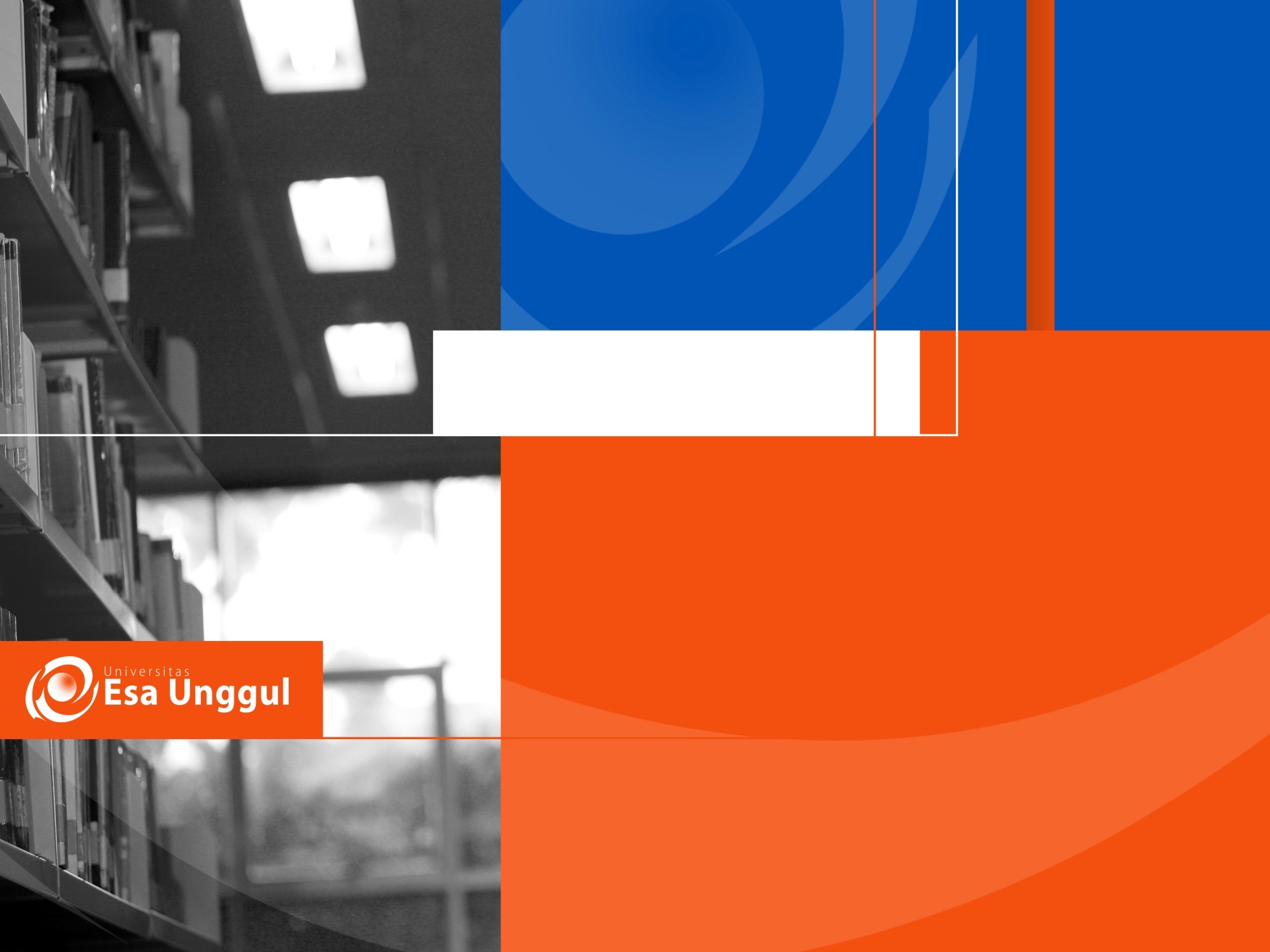 Sessions after midterm test
08. MID TEST
09. Connotation
10. Tone
11. Form and logic
12. Distinguish effective
13. logical writing from poor writing
14. Review
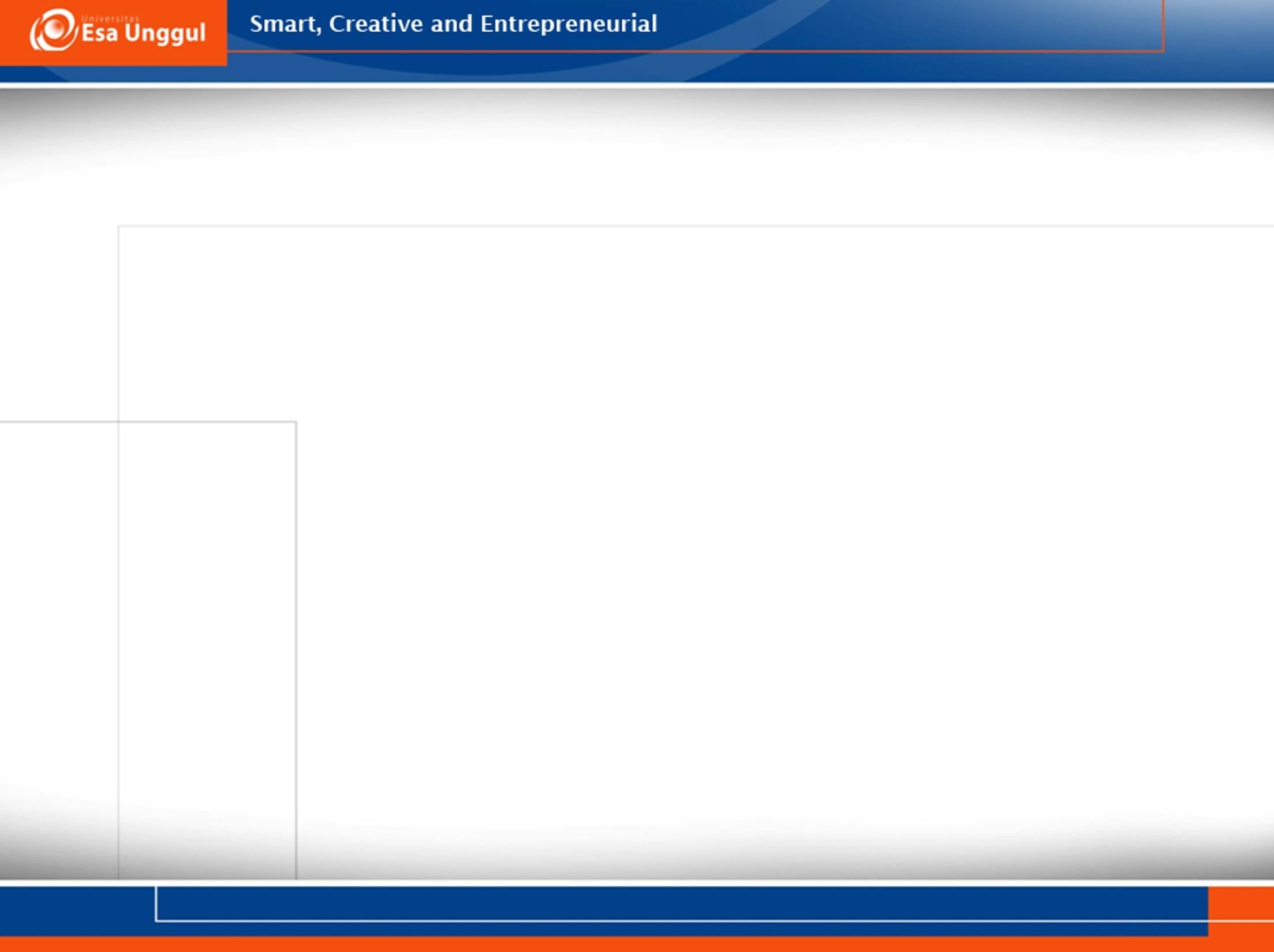 RULES OF THE CLASS
Try your best to speak English in the classroom
Come to the class on time
Bring the dictionary (digital or printed)
Submit assignment on time
Do your project
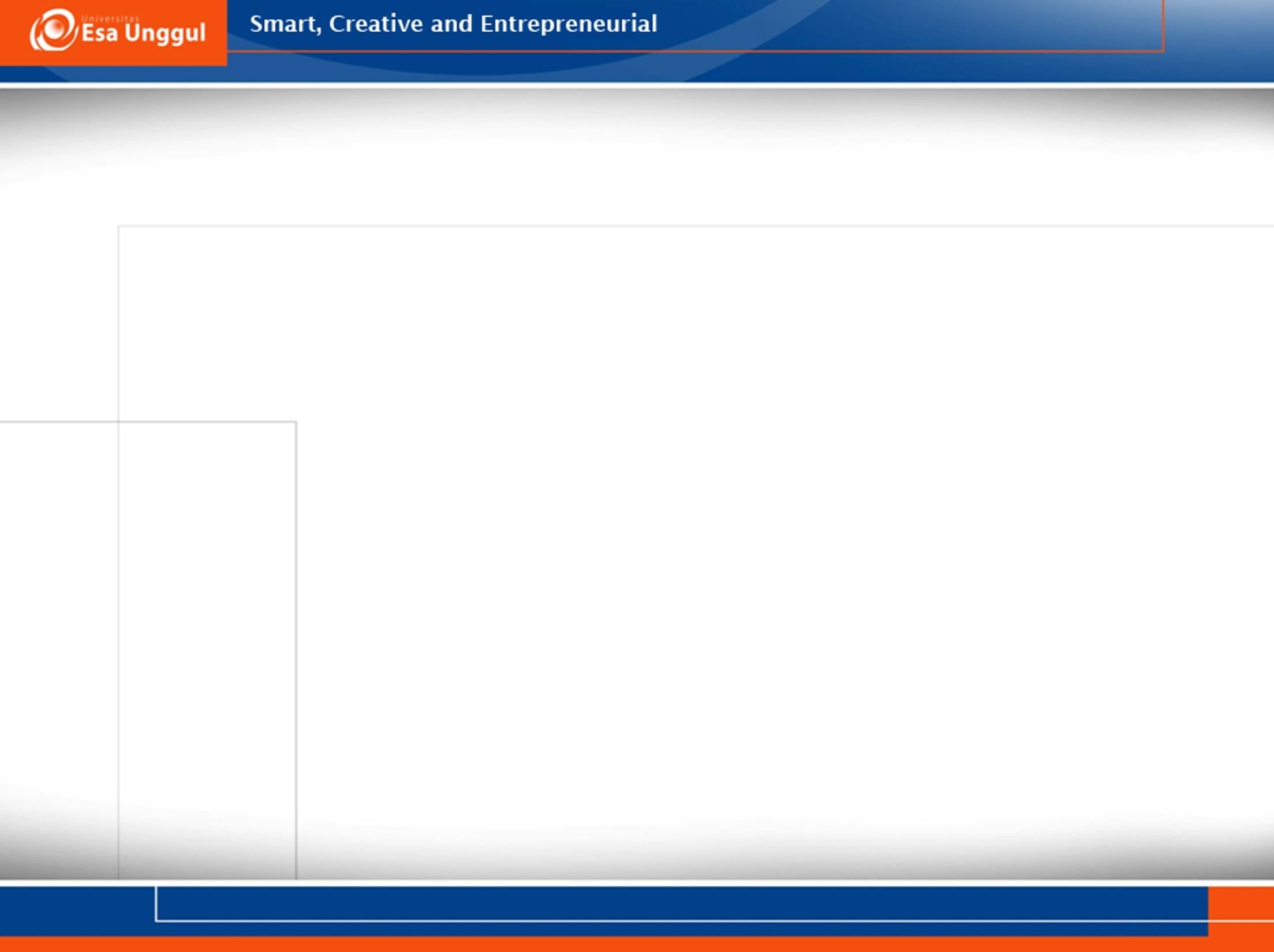 LEARNING OUTCOME
Students are able to know advanced reading.
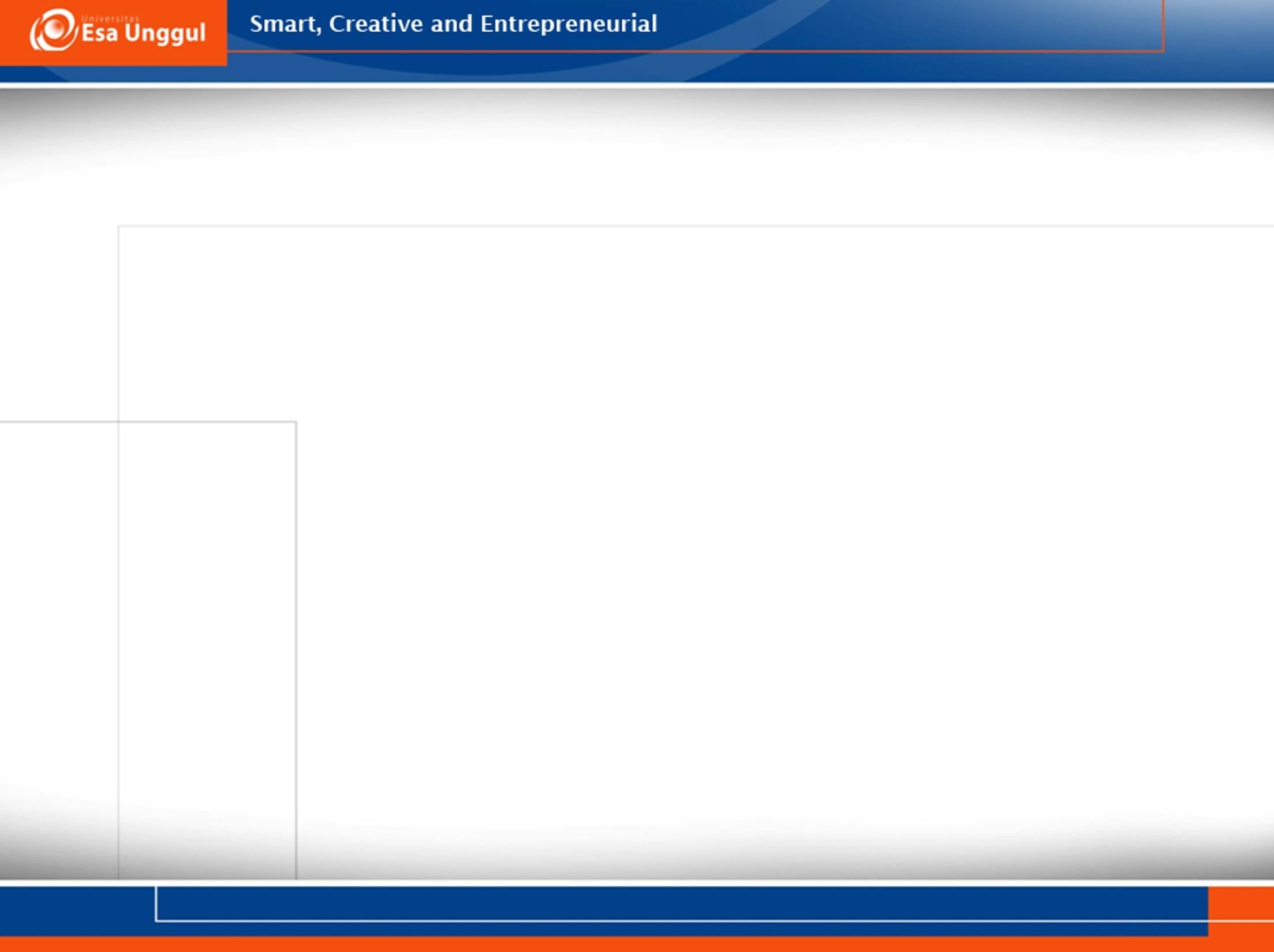 What is Reading Comprehension?
Reading comprehension skills separates the "passive" unskilled reader from the "active" readers. 

Skilled readers don't just read, they interact with the text.
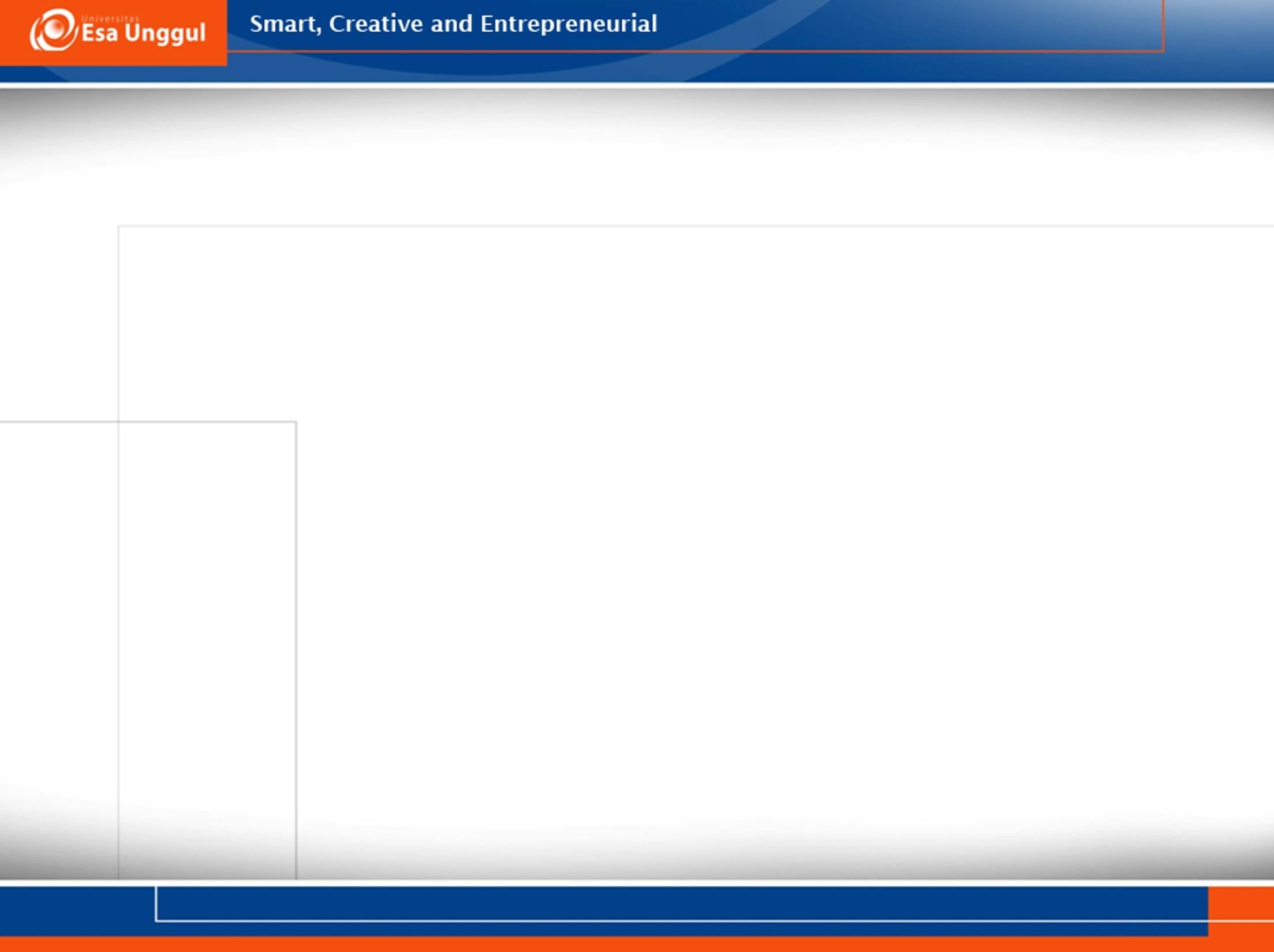 What is Critical Reading or Advanced Reading?
Reading critically does not, necessarily, mean being critical of what you read.
Both reading and thinking critically don’t mean being ‘critical’ about some idea, argument, or piece of writing - claiming that it is somehow faulty or flawed.
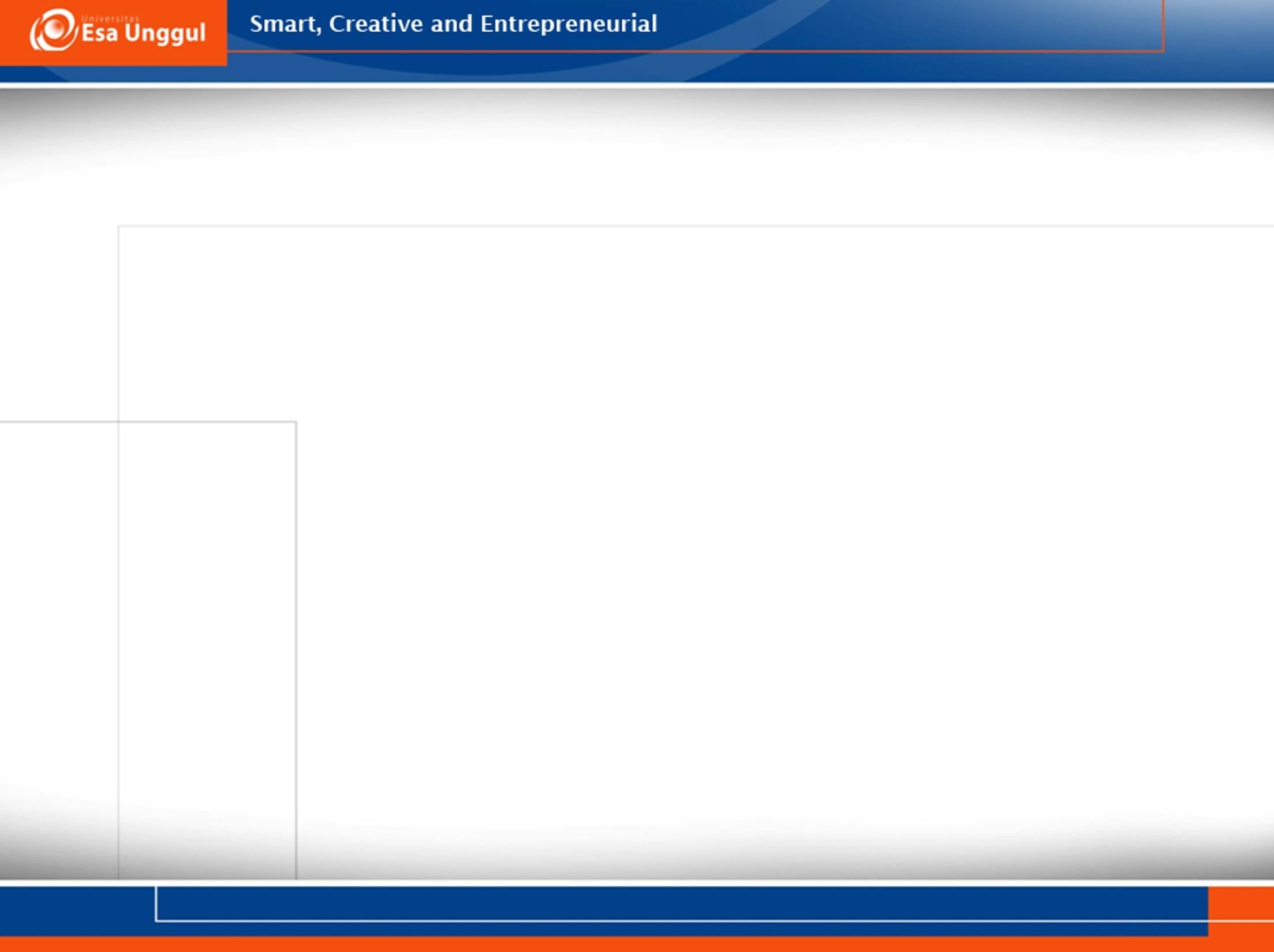 Critical reading means engaging in what you read by asking yourself questions such as, ‘what is the author trying to say?’ or ‘what is the main argument being presented?’
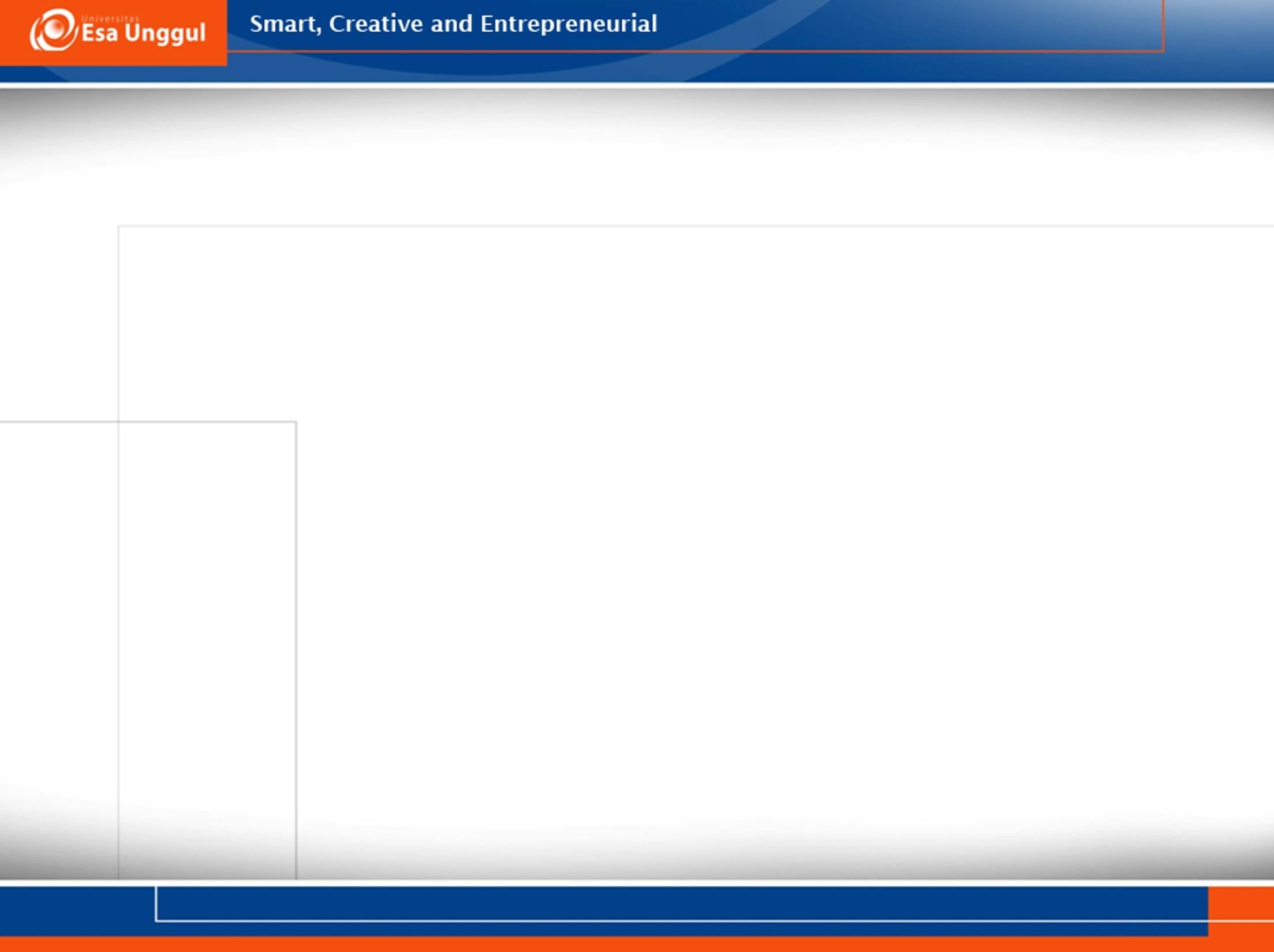 Benefits of Good Reading Comprehension
Reading comprehension skills increase the pleasure and effectiveness of reading. 

Strong reading comprehension skills help in all the other subjects and in the personal and professional lives. 

All the tests you take in  elementary, middle, and high school are geared towards determining if you are at your reading grade level and/or college ready.
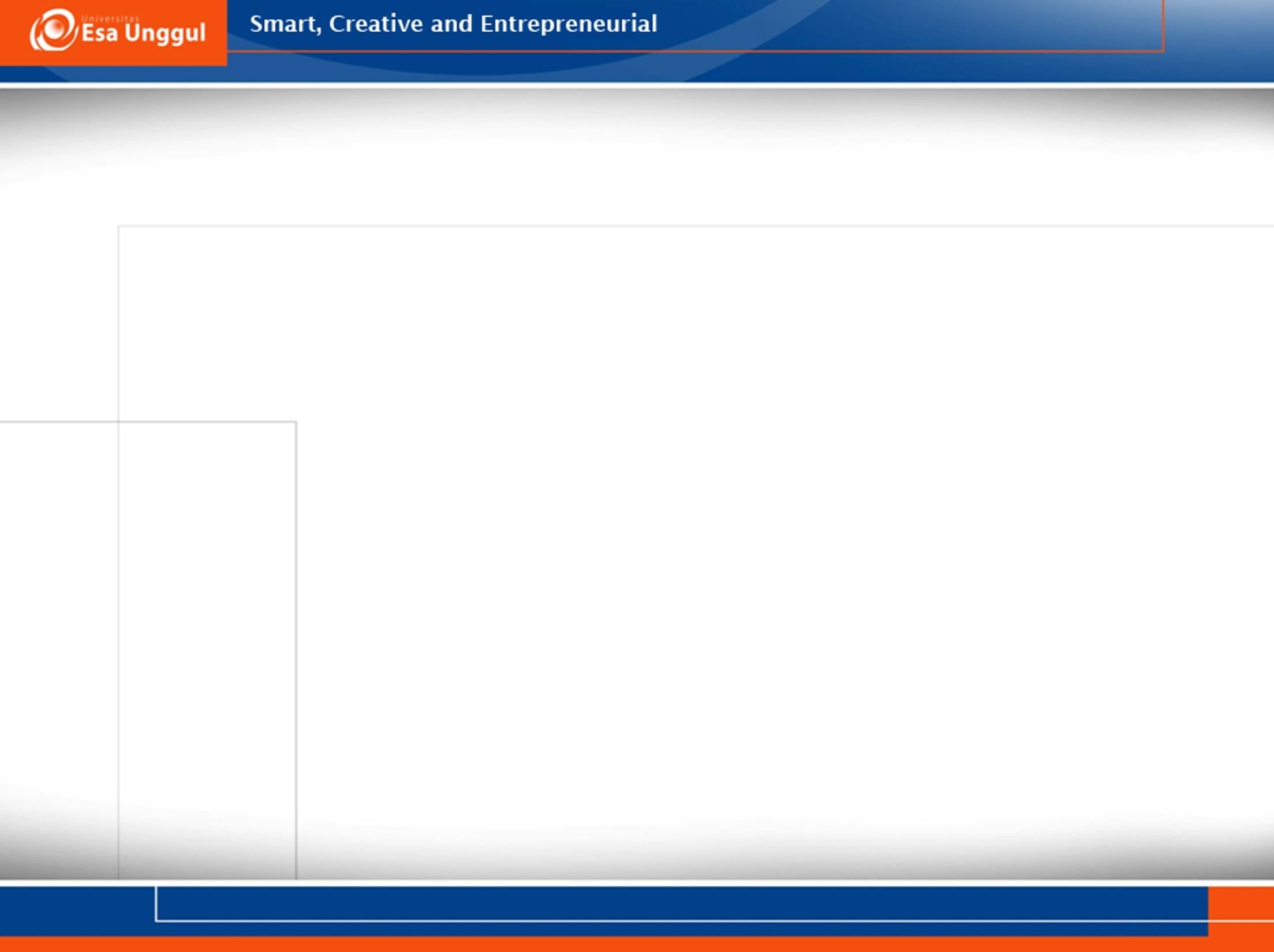 Important areas
Five critical reading skills were found to be very important for improvement: 

Phonemic awareness
Phonics
Fluency
Vocabulary
Comprehension
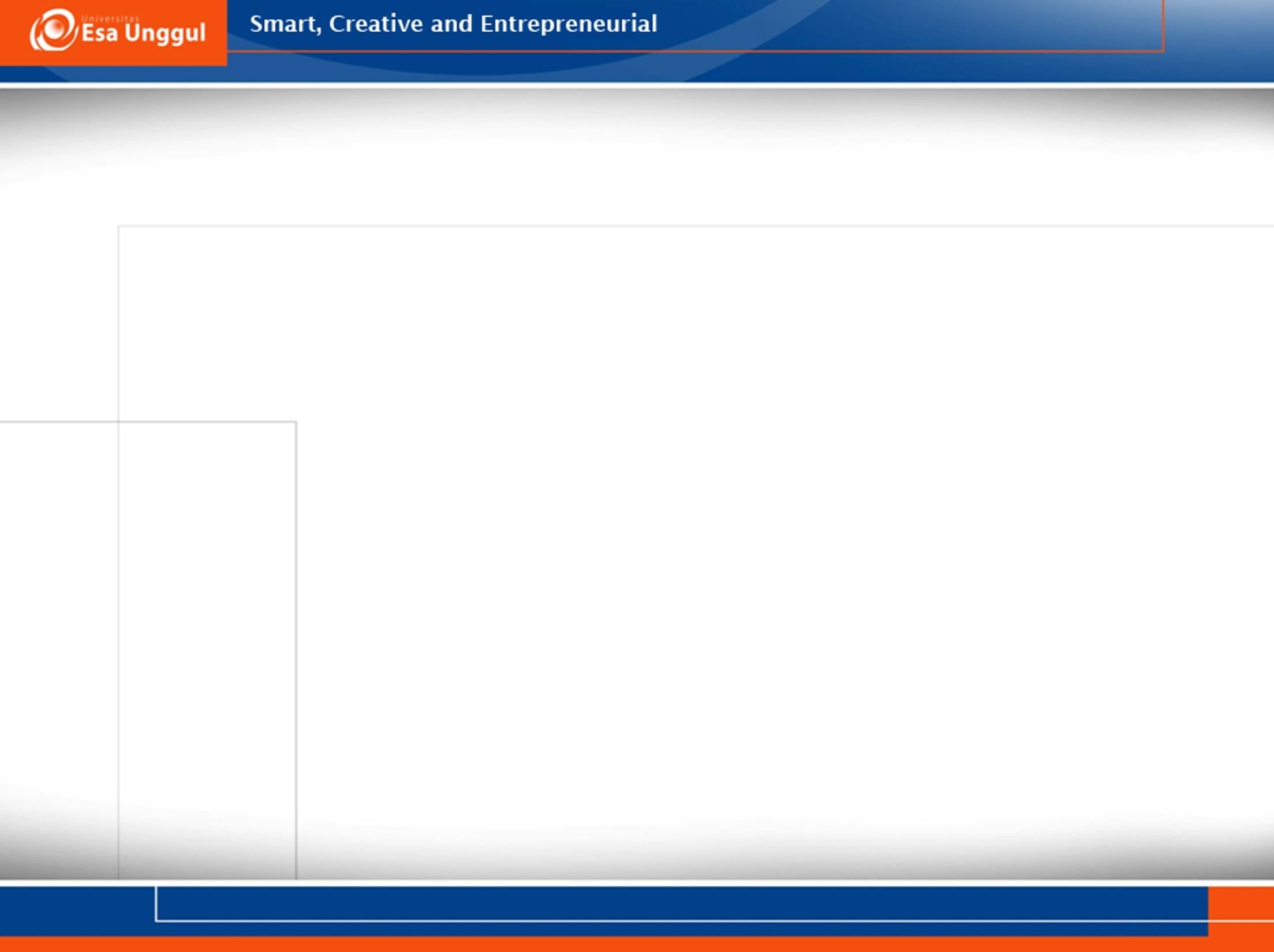 Speed Reading
Develop "traditional" old fashioned speed reading habits first 

Once thoroughly ingrained it will allow the student to input and scan information quickly

Reading becomes habitualized at mostly an unconscious level.

In this version of speed reading, rather than the incoming flow of information being the focus of attention, active cognitive processes that organize information dominate.
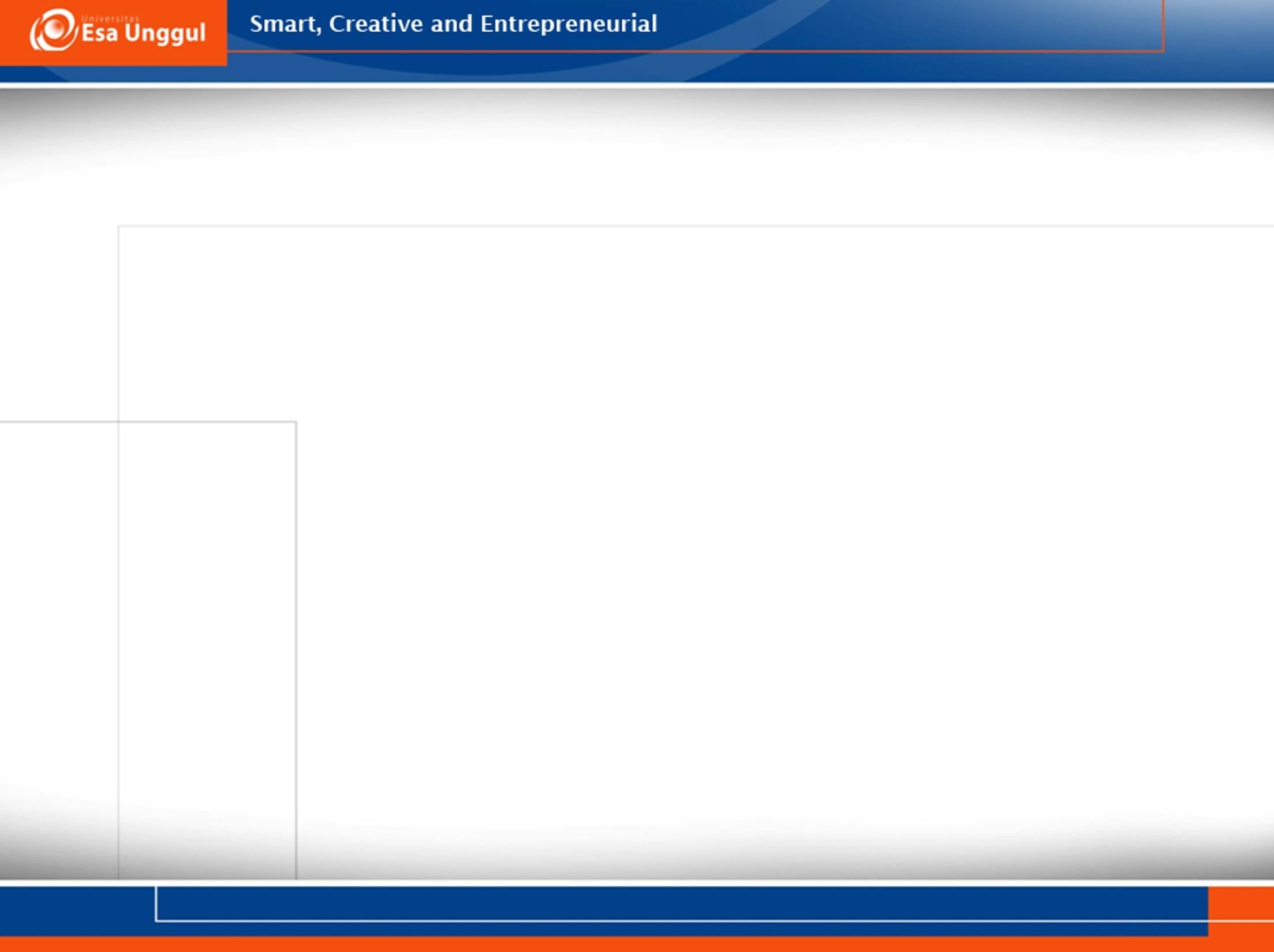 Mind Mapping
Basically going through information in order to find the major concepts

A student can create a visual Mind Map or a Linear Mind Map 

Really helps for studying for tests in general
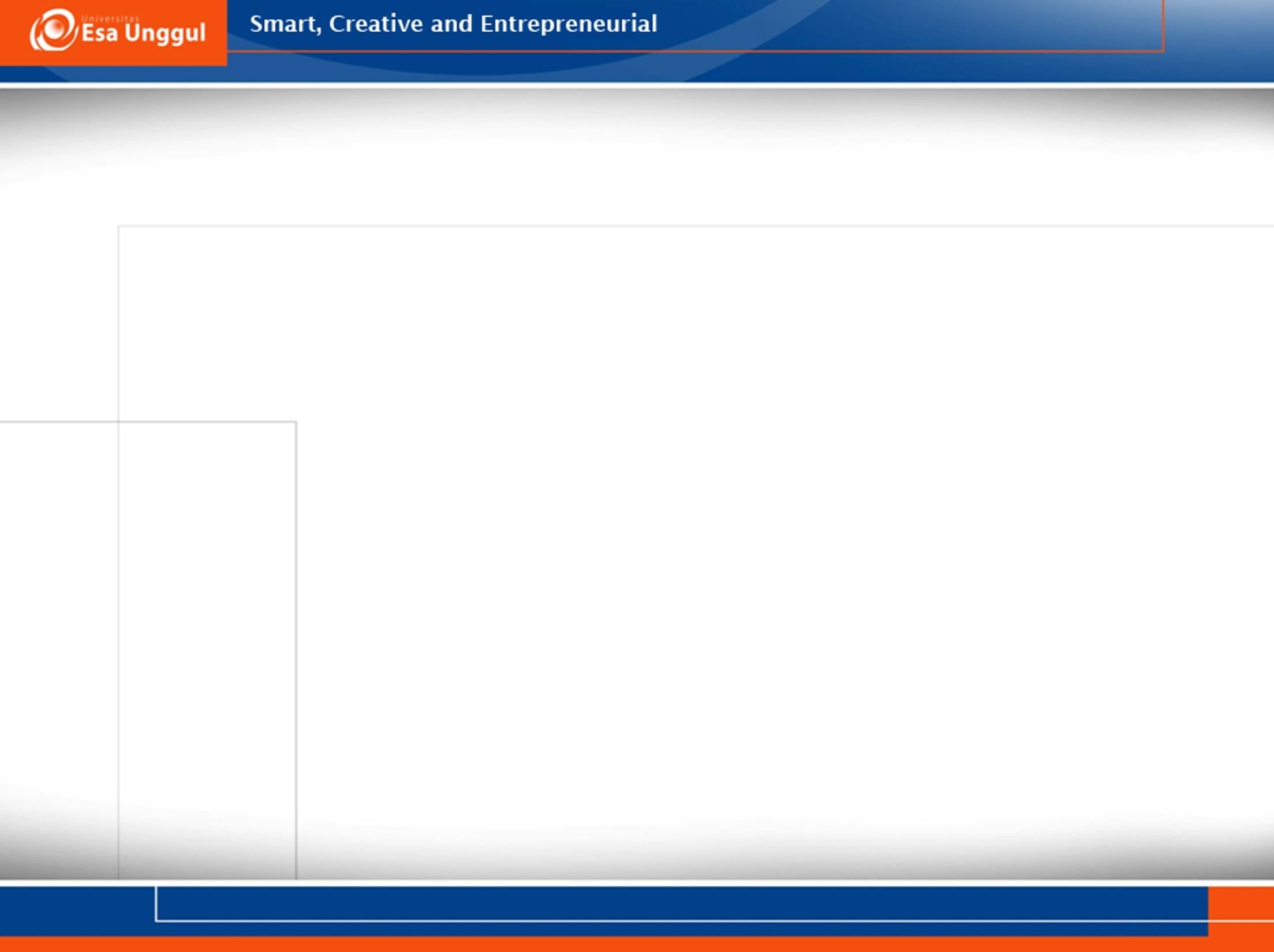 Chunking Reading
Basically highlighting chunked portions of the reading in order to read faster

Students practice reading the highlighted areas faster and faster until they reach the desired speed and comprehension levels
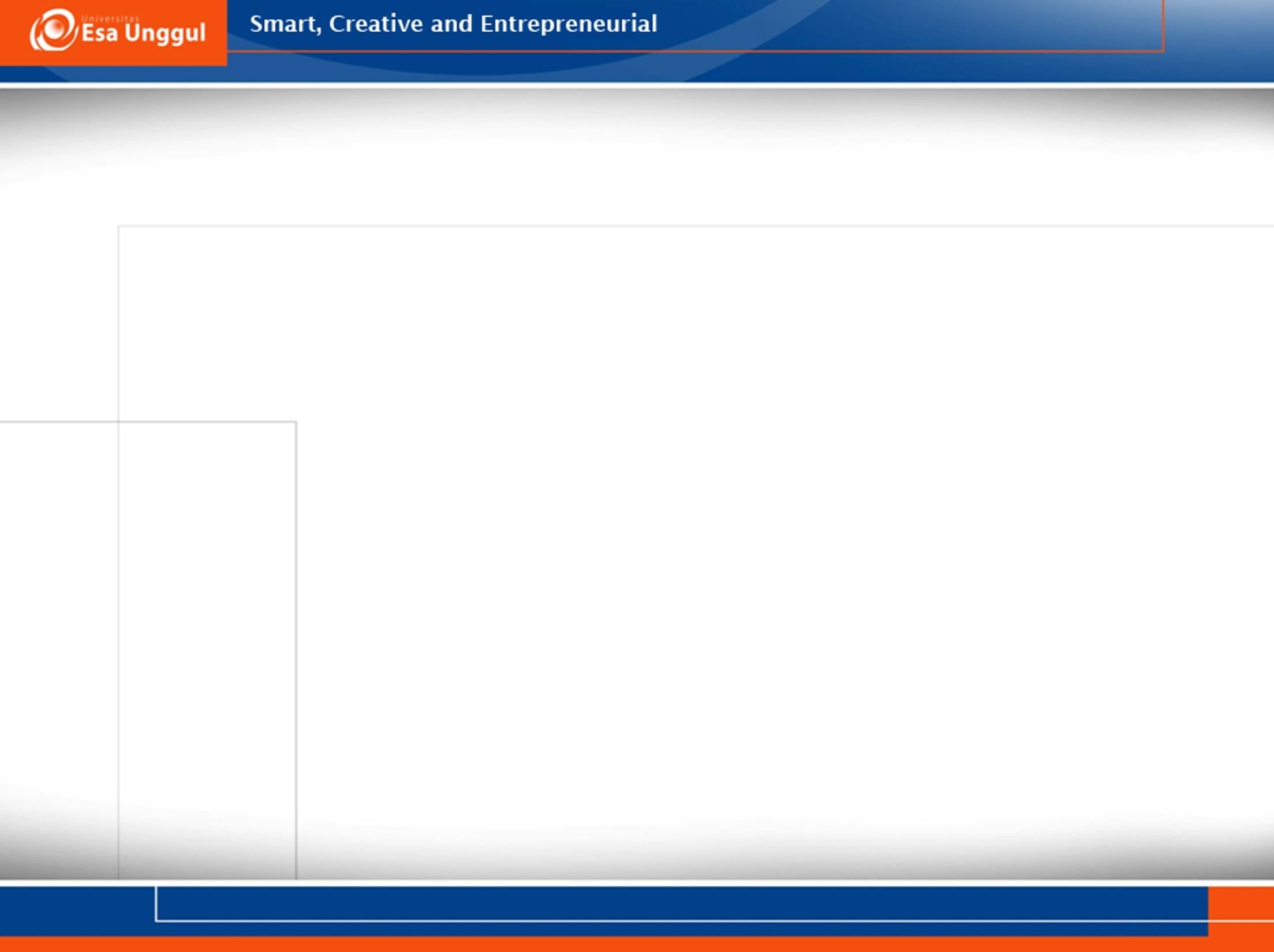 Vocabulary
Vocabulary is important to not only reading, but writing.

Studying and utilizing vocabulary helps reading comprehension
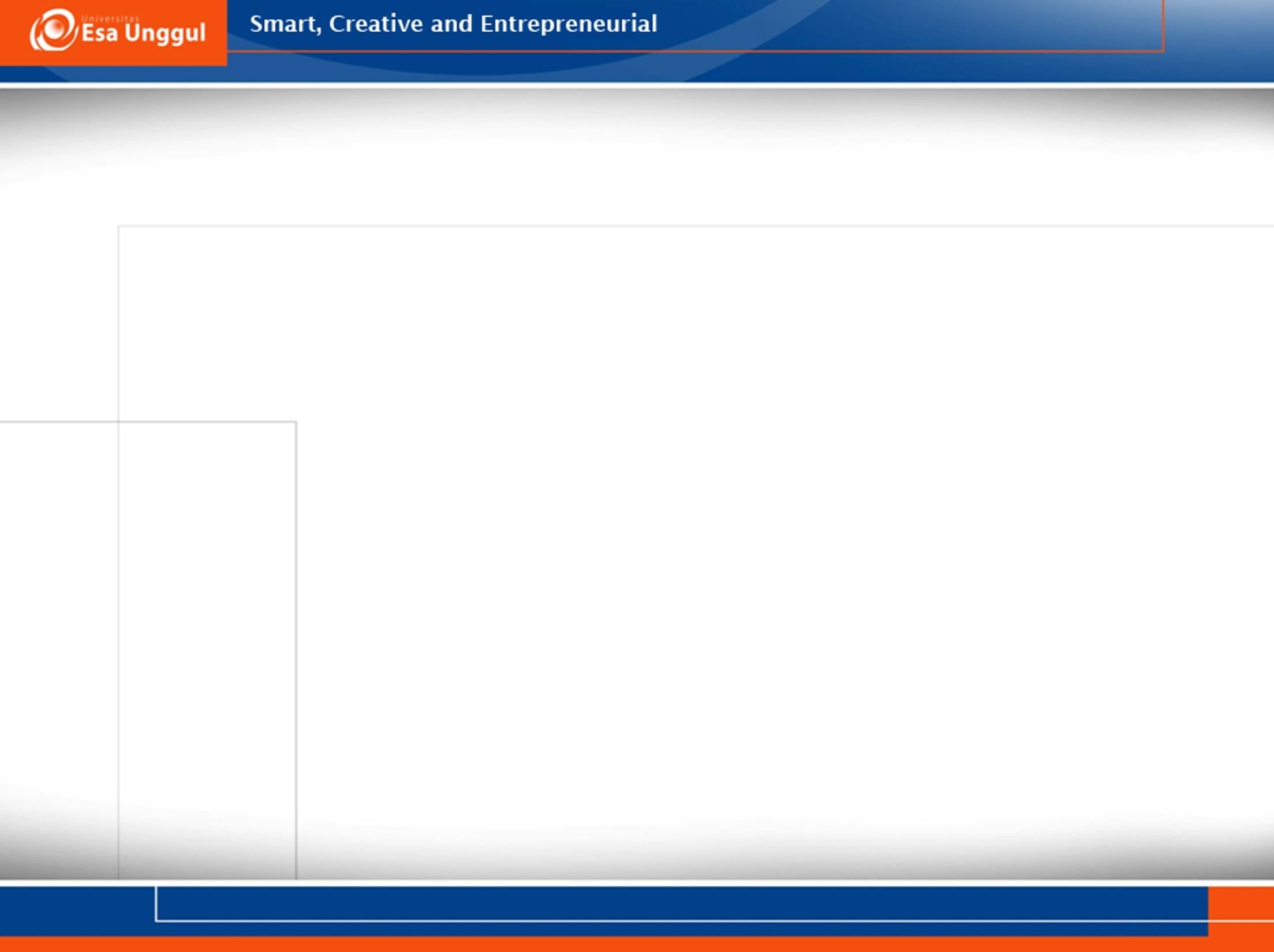 Thank you